WorkshopDiretores e Coordenadores Pedagógicos das Escolas Judiciais e de Magistratura
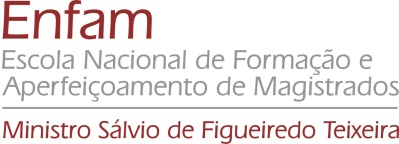 PANORAMA DA ORGANIZAÇÃO CURRICULAR DA FORMAÇÃO INICIAL NAS ESCOLAS FEDERAIS

Aspectos Comparados
Total de turmas já realizadas
Organização dos conteúdos
Metodologia
Avaliação
Aspectos relevantes para a efetividade curricular
21/03/2014
1
Aluisio Mendes, Desembargador Federal 2ª Região – Diretor de Cursos e Pesquisas da EMARF
WorkshopDiretores e Coordenadores Pedagógicos das Escolas Judiciais e de Magistratura
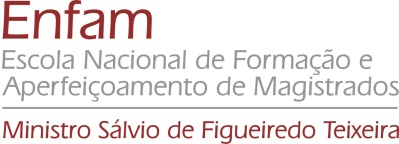 Aluisio Mendes
Desembargador Federal
Diretor de Cursos e Pesquisas da Escola da Magistratura Regional Federal da 2ª Região 

Março de 2014
2
21/03/2014
Aluisio Mendes, Desembargador Federal 2ª Região – Diretor de Cursos e Pesquisas da EMARF
WorkshopDiretores e Coordenadores Pedagógicos das Escolas Judiciais e de Magistratura
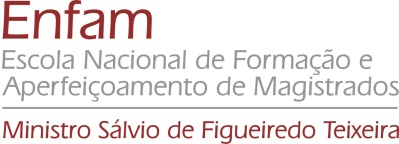 1. TURMAS REALIZADAS NAS 5 ESCOLAS
3
21/03/2014
Aluisio Mendes, Desembargador Federal 2ª Região – Diretor de Cursos e Pesquisas da EMARF
WorkshopDiretores e Coordenadores Pedagógicos das Escolas Judiciais e de Magistratura
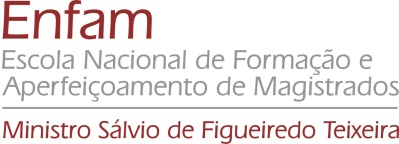 2. ORGANIZAÇÃO DOS CONTEÚDOS NAS 5 ESCOLAS

	Eixo teórico: módulos distintos, nos quais são aplicadas aulas expositivas abordando técnicas de elaboração de decisões interlocutórias e sentenças; relações institucionais e interpessoais; deontologia da magistratura; ética; administração judiciária, incluindo gestão administrativa e de pessoas; capacitação em tecnologia da informação; difusão da cultura de conciliação; psicologia judiciária, impactos econômicos e social das decisões judiciais, conforme conteúdo programático previsto nas Resoluções 233/2013 CJF e Resoluções 02/2009, 01/2011 e 03/2013 ENFAM.
	Eixo prático: atividades práticas nos diversos módulos como, por exemplo, participação em mutirões de conciliação, audiências, estudo de casos e oficinas. Módulo de Prática Jurisdicional Preparatória. 
	Forma de integração entre os eixos: acompanhamento pelos coordenadores dos módulos, integrando os conhecimentos ministrados nas aulas teóricas e nas situações práticas já descritas.
4
21/03/2014
Aluisio Mendes, Desembargador Federal 2ª Região – Diretor de Cursos e Pesquisas da EMARF
WorkshopDiretores e Coordenadores Pedagógicos das Escolas Judiciais e de Magistratura
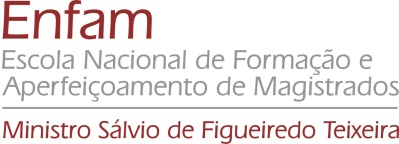 3. METODOLOGIA: 
 
Aulas expositivas e práticas, tais como oficinas, debates, audiências, visitas, treinamentos em sistemas informatizados e outras atividades abordando questões enfrentadas no cotidiano dos magistrados em sua atividade jurisdicional.
5
21/03/2014
Aluisio Mendes, Desembargador Federal 2ª Região – Diretor de Cursos e Pesquisas da EMARF
WorkshopDiretores e Coordenadores Pedagógicos das Escolas Judiciais e de Magistratura
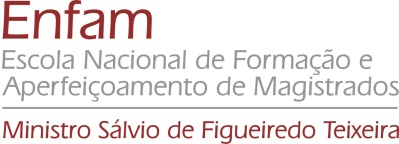 4. SEMELHANÇAS NA AVALIAÇÃO DAS 5 ESCOLAS

4.1 Avaliação individual por Coordenador de Módulo, a partir de trabalhos ou atividades práticas desenvolvidas em aula, com atribuição de conceitos, considerando, ainda, assiduidade, relacionamento interpessoal, pontualidade e participação nas atividades presenciais

4.3 Avaliação do curso pelos alunos
6
21/03/2014
Aluisio Mendes, Desembargador Federal 2ª Região – Diretor de Cursos e Pesquisas da EMARF
WorkshopDiretores e Coordenadores Pedagógicos das Escolas Judiciais e de Magistratura
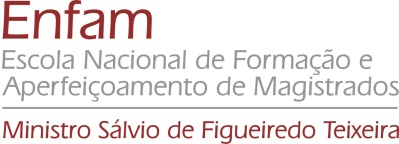 5. DIFERENÇAS NA AVALIAÇÃO DAS 5 ESCOLAS

5.1 Os conceitos variam de satisfatório, satisfatório com ressalva e insatisfatório (1ª e 2ª Regiões); nota de 0 a 10, sendo aprovados aqueles que obtiveram nota igual ou superior a 7 (sete) inteiros (3ª Região) e A (ótimo), B (bom), C (regular) ou D (insuficiente) (5ª Região). 

5.2 Montagem e avaliação do portfólio de trabalhos apresentados pelo aluno, além da avaliação individual realizada pelo Coordenador do Módulo (1ª, 2ª e 5ª Regiões).
7
21/03/2014
Aluisio Mendes, Desembargador Federal 2ª Região – Diretor de Cursos e Pesquisas da EMARF
WorkshopDiretores e Coordenadores Pedagógicos das Escolas Judiciais e de Magistratura
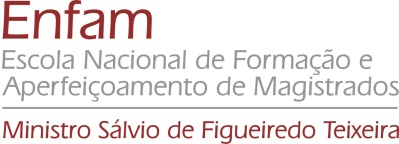 6. ASPECTOS RELEVANTES PARA A EFETIVIDADE CURRICULAR (Possibilidades e Condicionantes)

Integrar o novo magistrado ao ambiente e às peculiaridades da Justiça Federal.
Ampliar competências profissionais no que tange ao conhecimento:
Da Estrutura e Gestão Administrativa, Judiciária e de Pessoas
Dos Recursos em Tecnologia da Informação
Da Ética e Deontologia 
Da Prática Judiciária
Dos Impactos Ambientais, Econômicos e Sociais das Decisões  Proferidas
No máximo 10 páginas
21/03/2014
Aluisio Mendes, Desembargador Federal 2ª Região – Diretor de Cursos e Pesquisas da EMARF